Tawny & 
Daisy’s
Review 
of
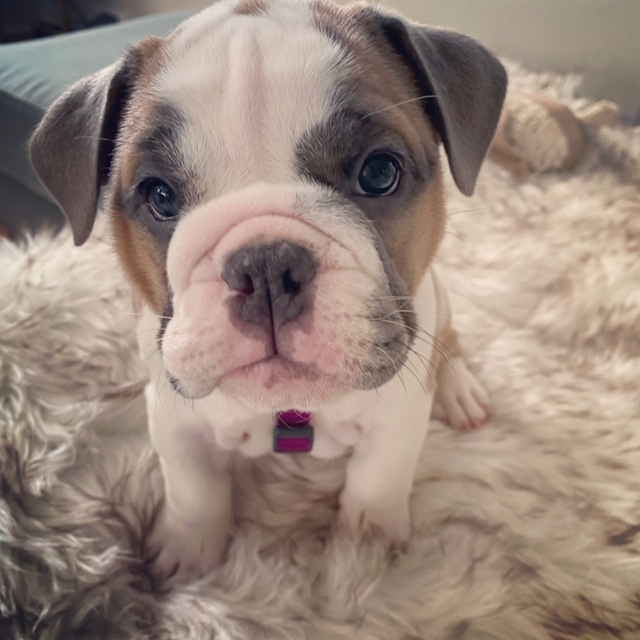 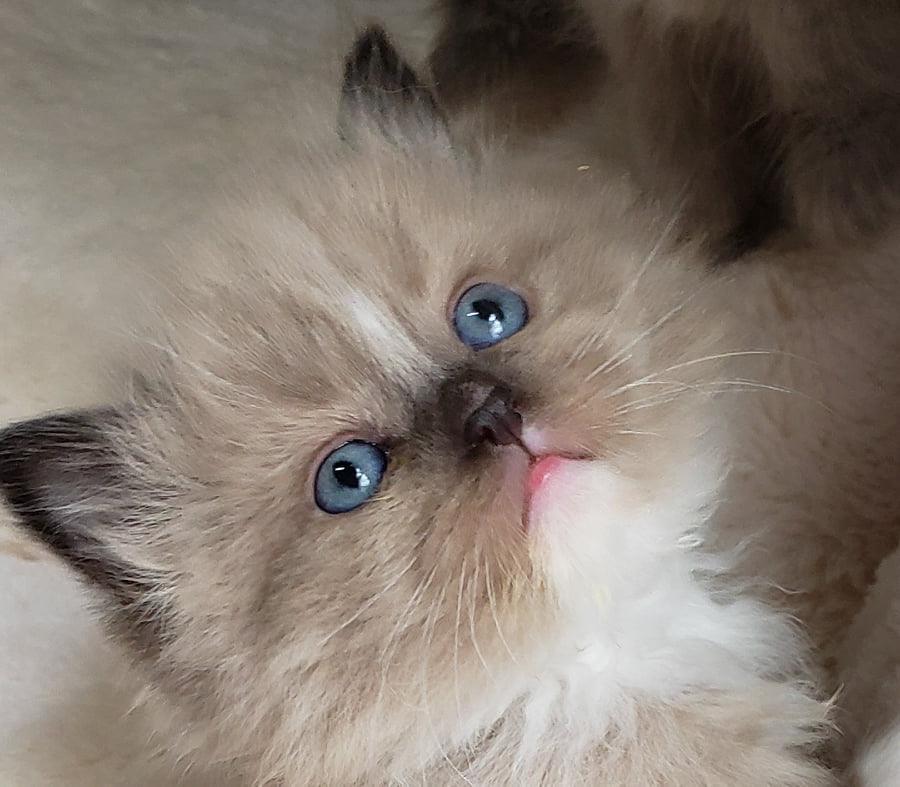 THERMODYNAMICS
AND
MOISTURE
IDEAL GAS LAW (EQUATION OF STATE)
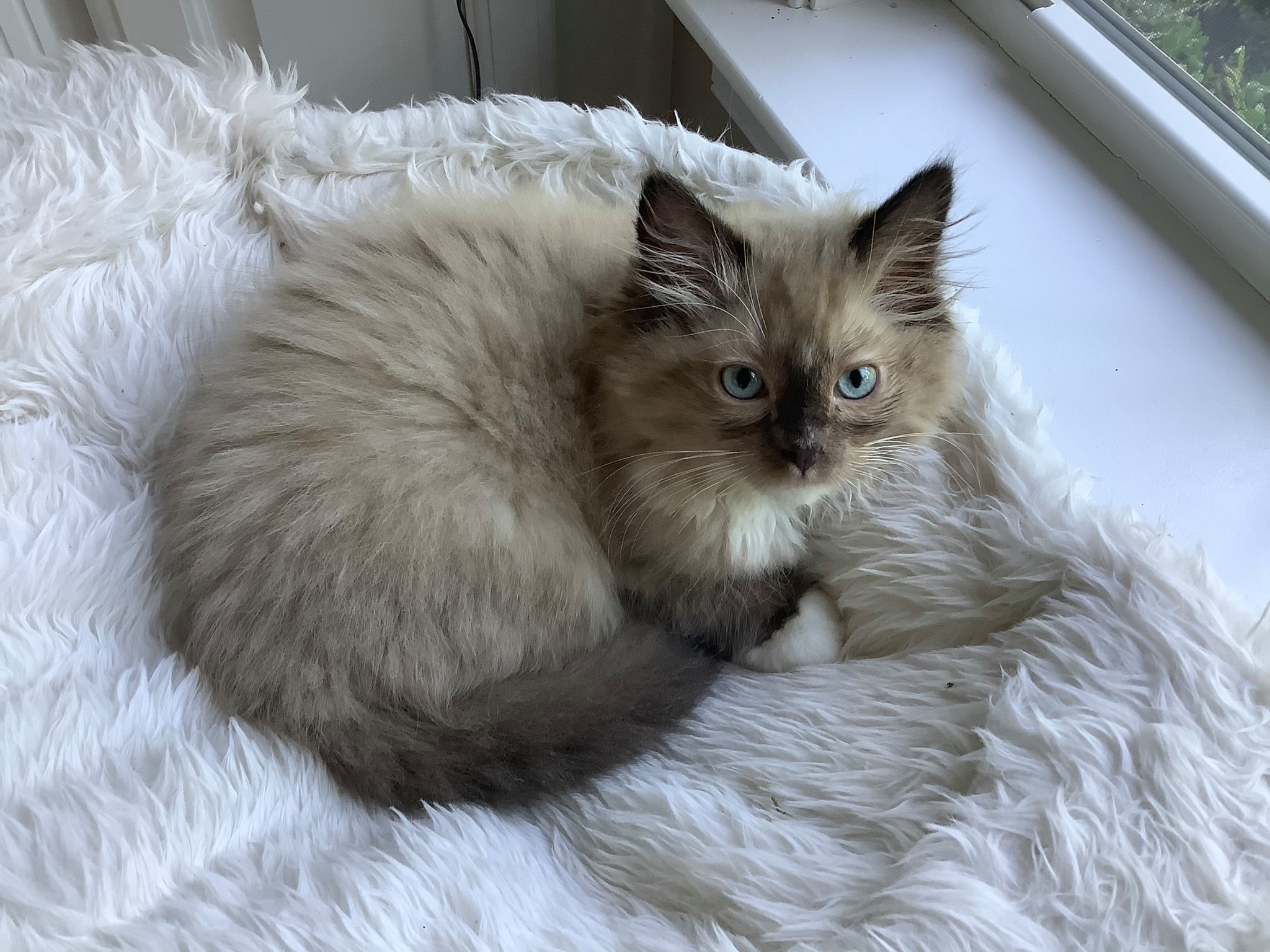 R is called the specific gas constant.  Its value depends on the molecular weight of the gas, so it varies from gas to gas.
HYDROSTATIC BALANCE
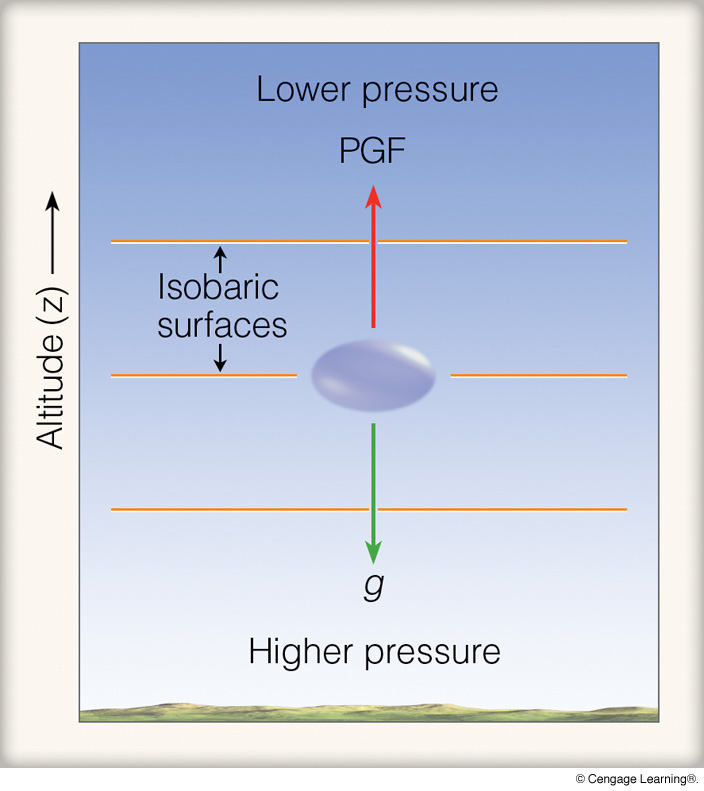 so
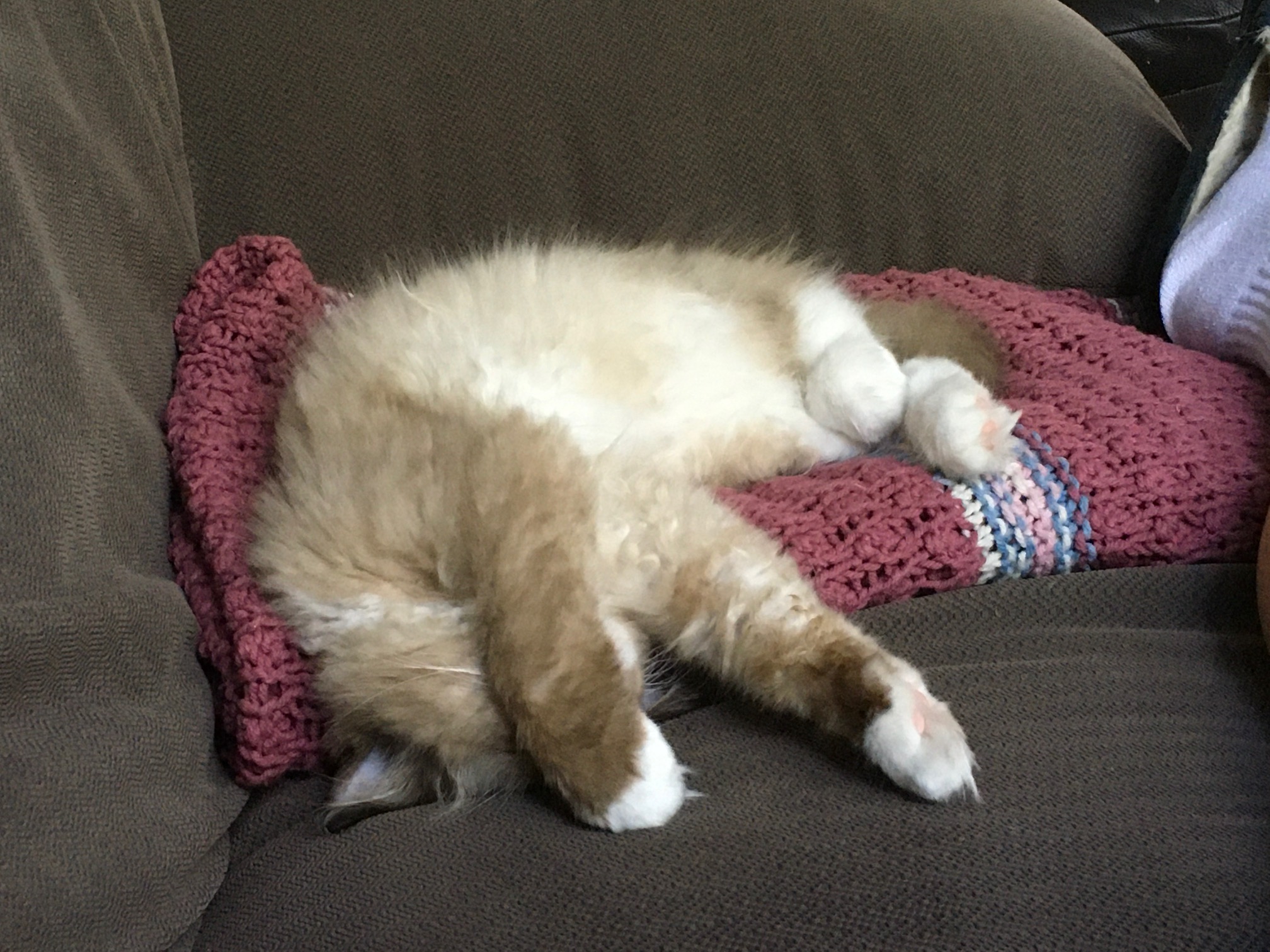 HYDROSTATIC BALANCE
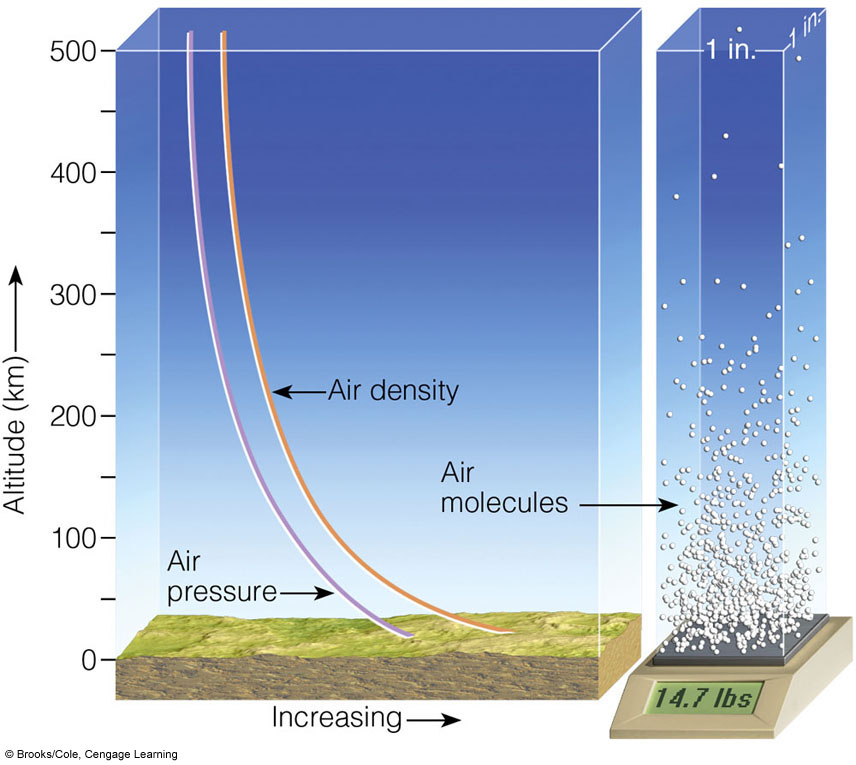 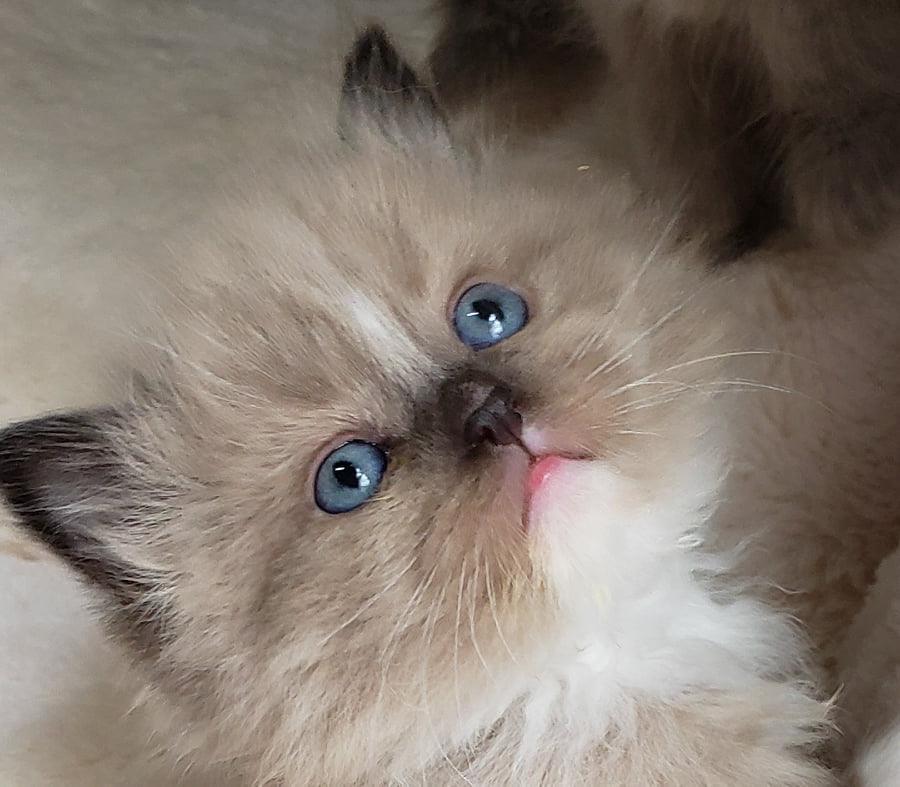 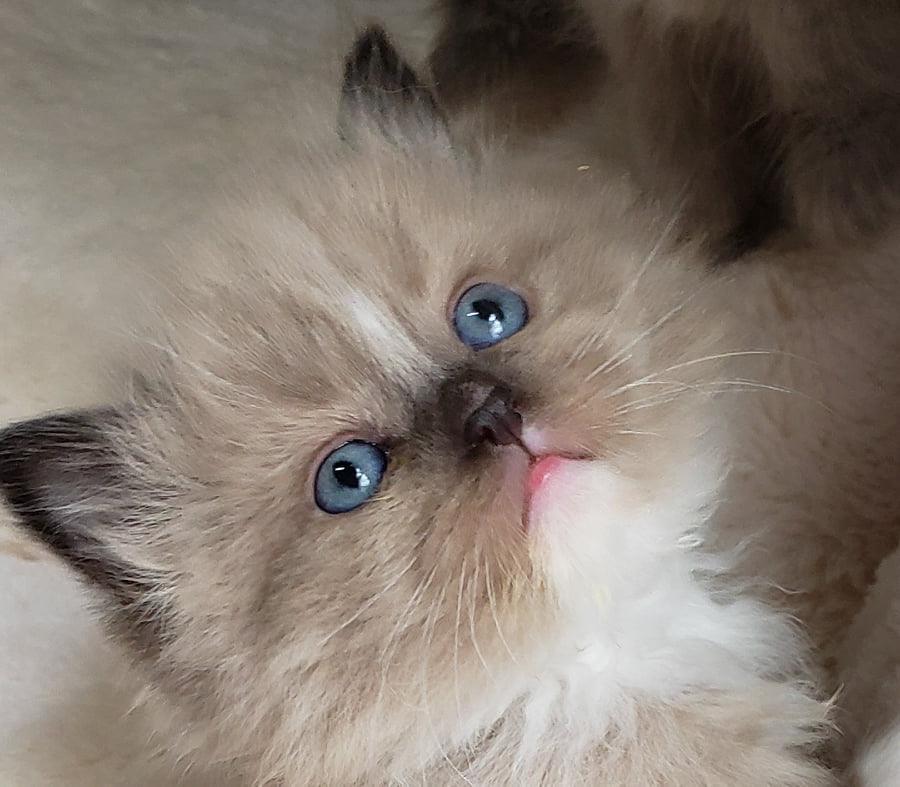 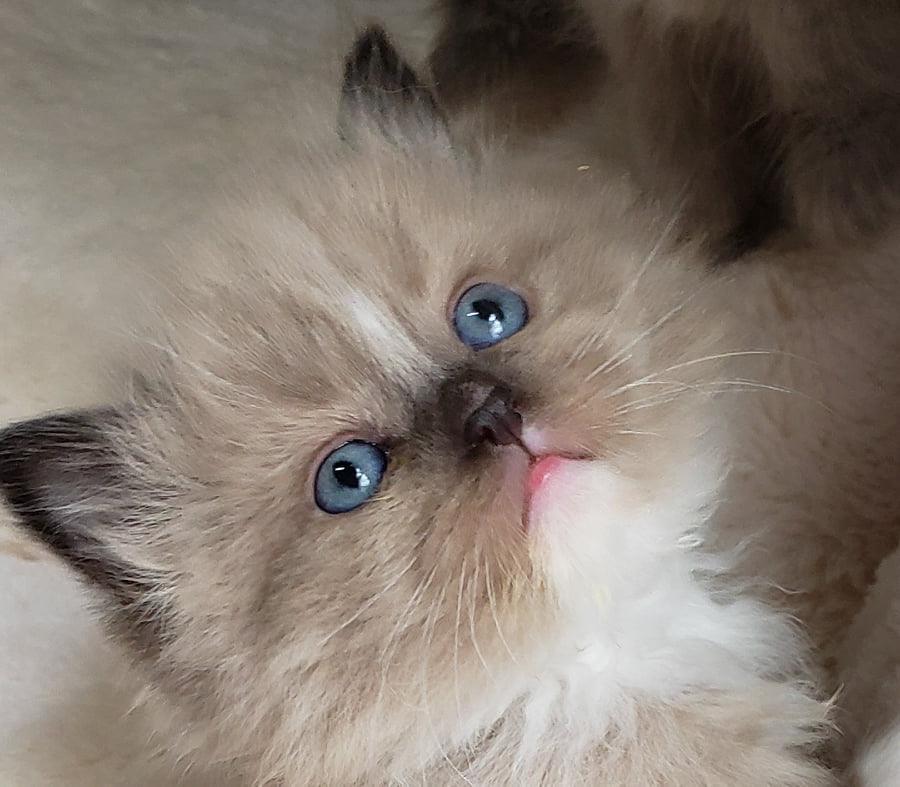 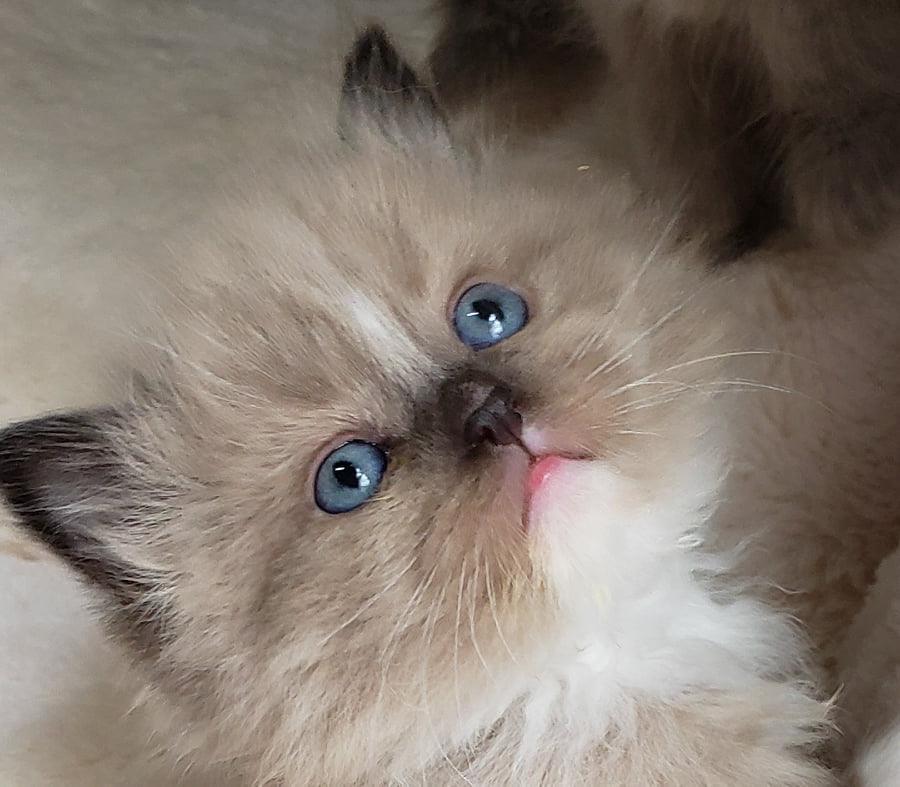 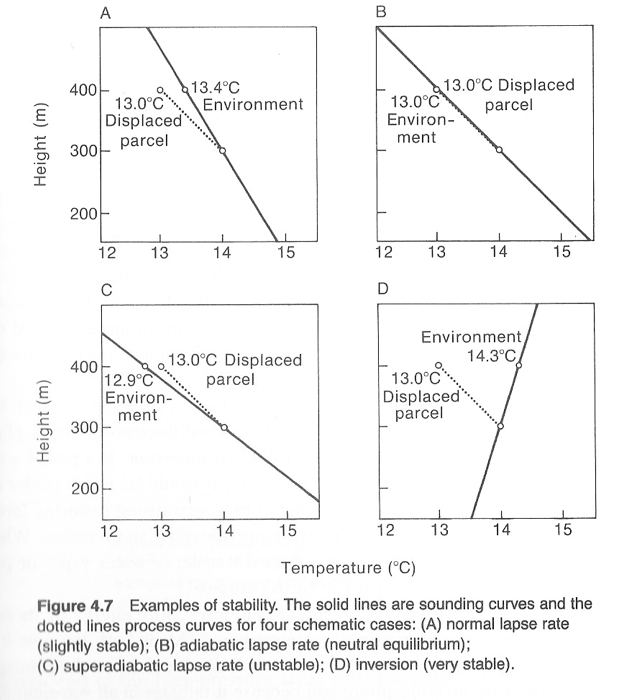 Layer
Stability
dotted line =
dry adiabatic
lapse rate
“process curve”
solid line =
observed (measured)
lapse rate
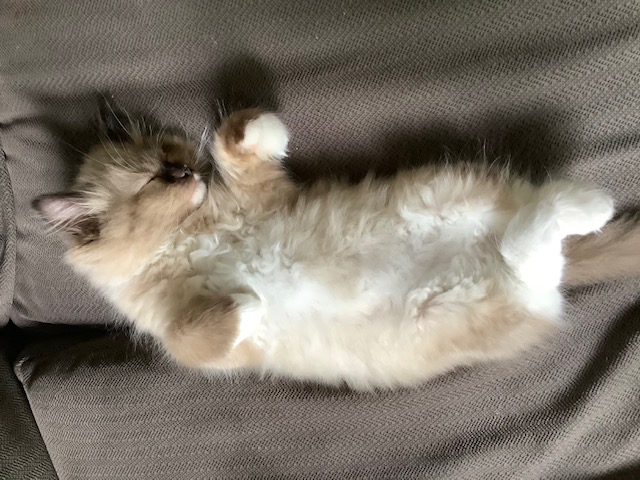 N: Chap. 4
A: p. 204, p. 224
Vapor Pressure
and 
Temperature
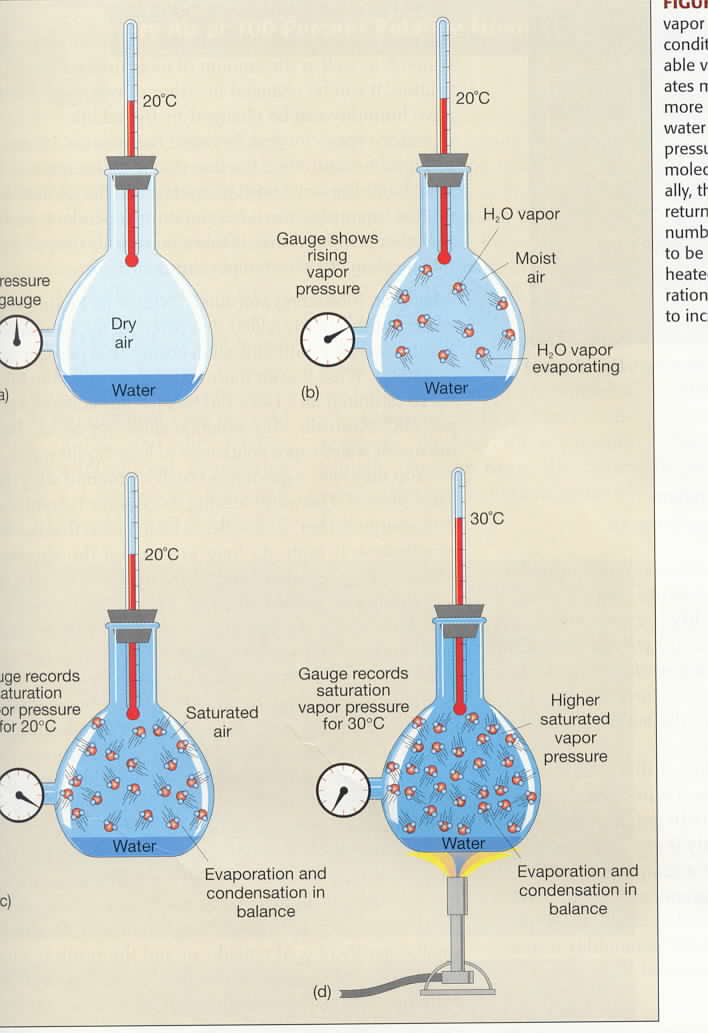 e = vapor pressure
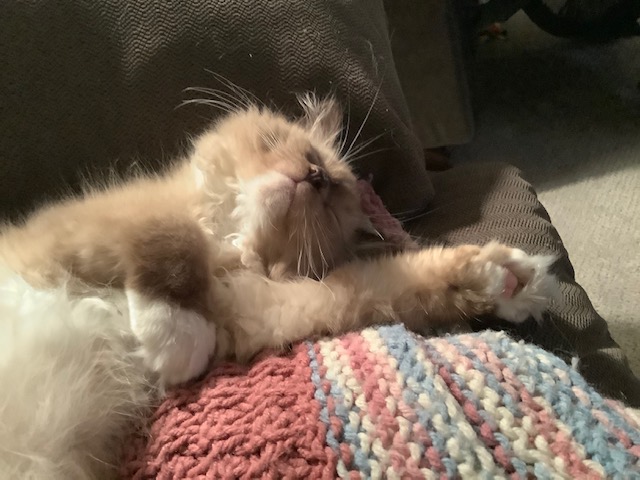 es = saturation
vapor pressure
es = es(T)

(es is only a function
of T)
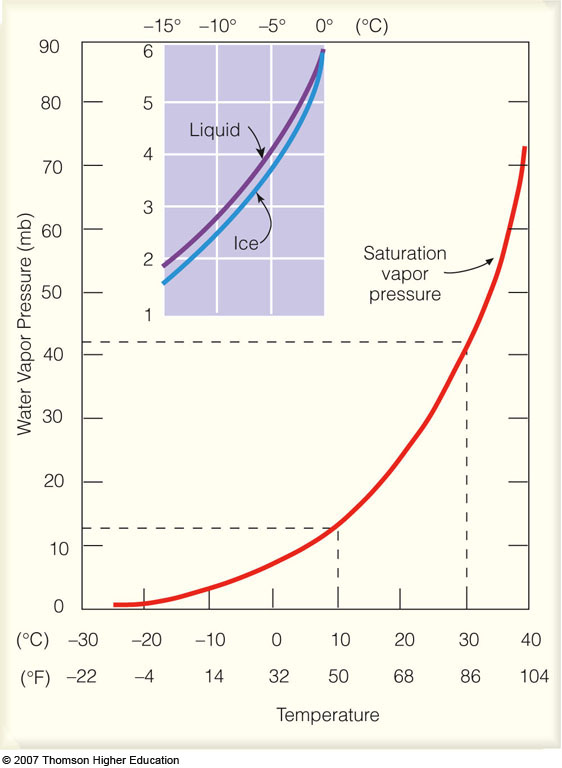 Saturation
Vapor Pressure
and 
Temperature
es liquid >= es ice
es = es(T)
supercooled
water
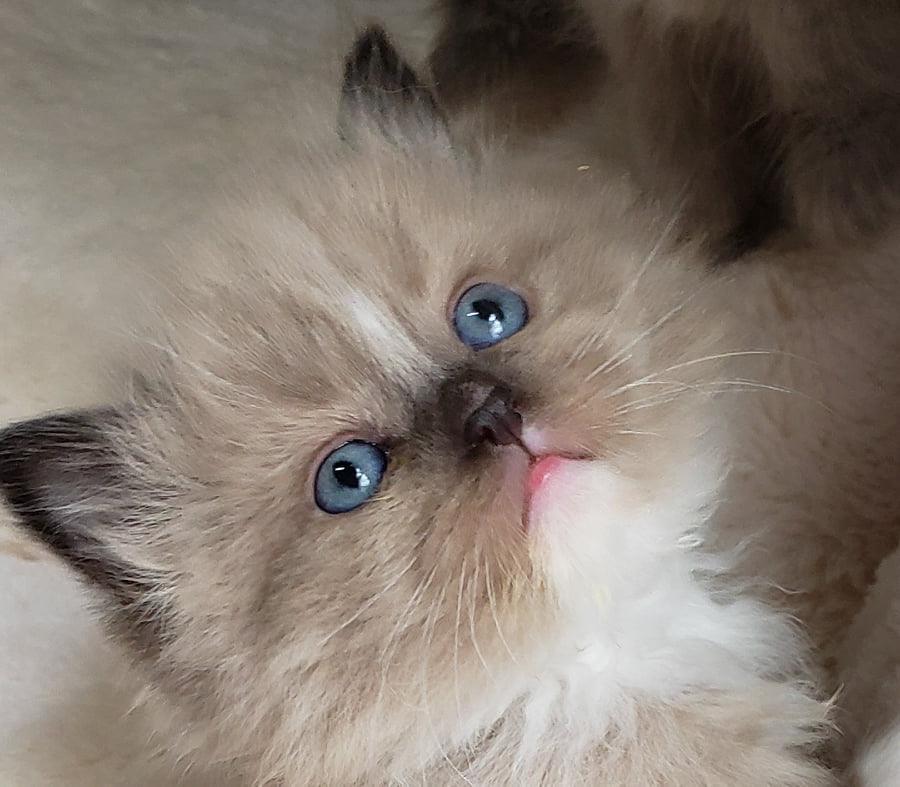 [Speaker Notes: Figure 4.10
Saturation vapor pressure increases with increasing temperature. At a temperature of 10°C, the saturation vapor pressure is about 12 mb, whereas at 30°C it is about 42 mb. The insert illustrates that the saturation vapor pressure over water is greater than the saturation vapor pressure over ice.]
SATURATION EXAMPLES
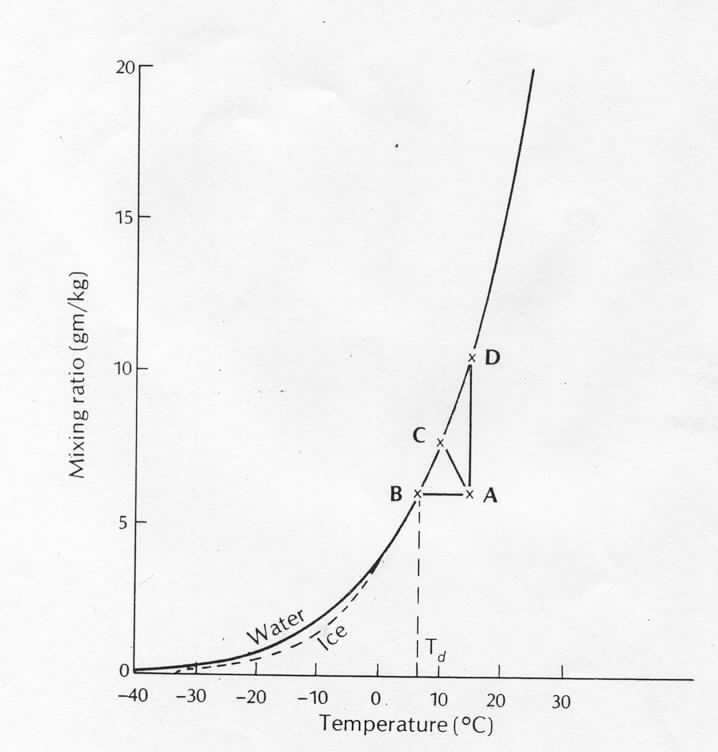 saturation
curve (ws)
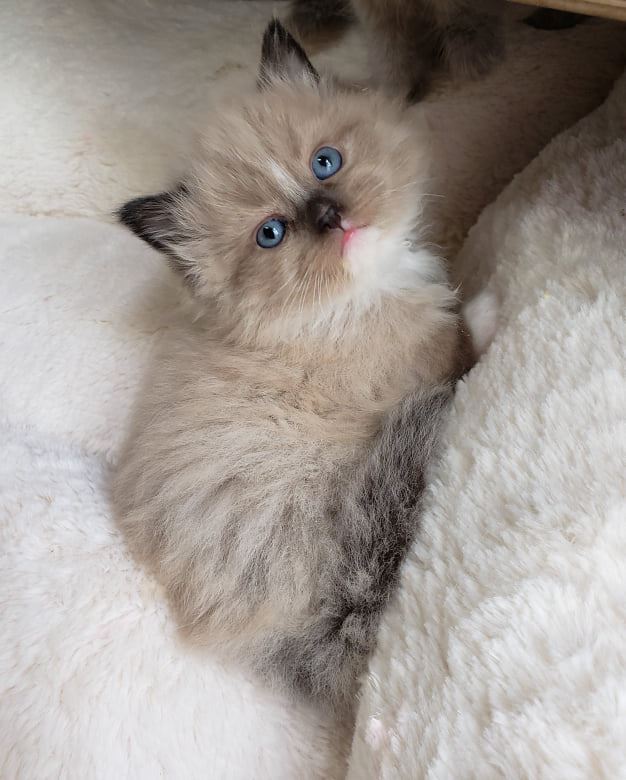 constant w
(unsaturated)
T
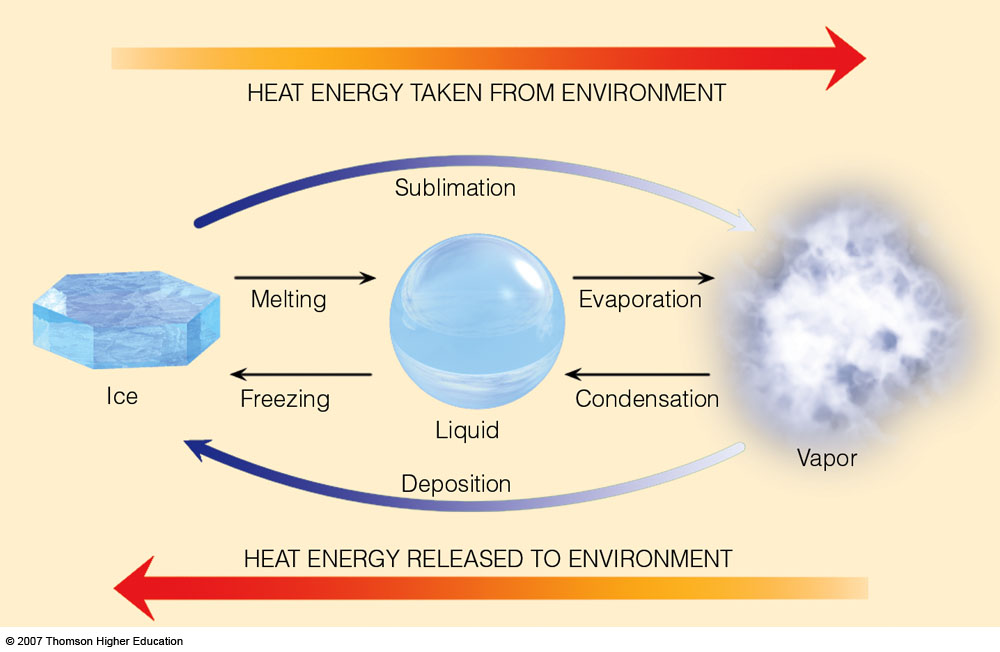 3.3 x 105 J/kg
2.5 x 106 J/kg
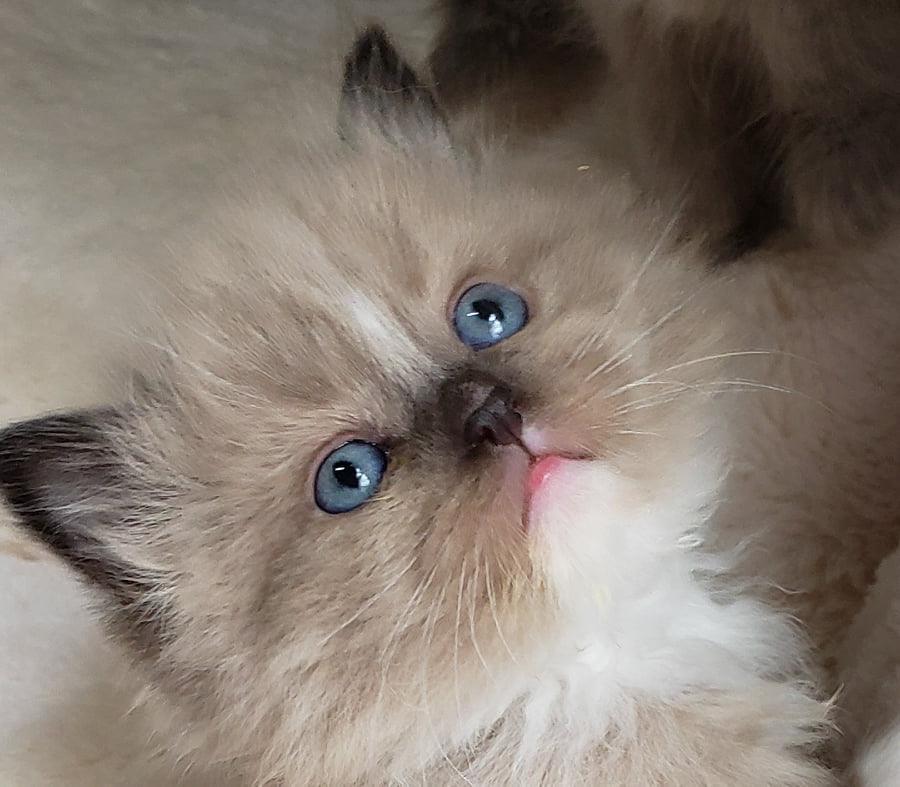 Latent heat (L) of water phase changes
[Speaker Notes: Figure 2.3
Heat energy absorbed and released.]
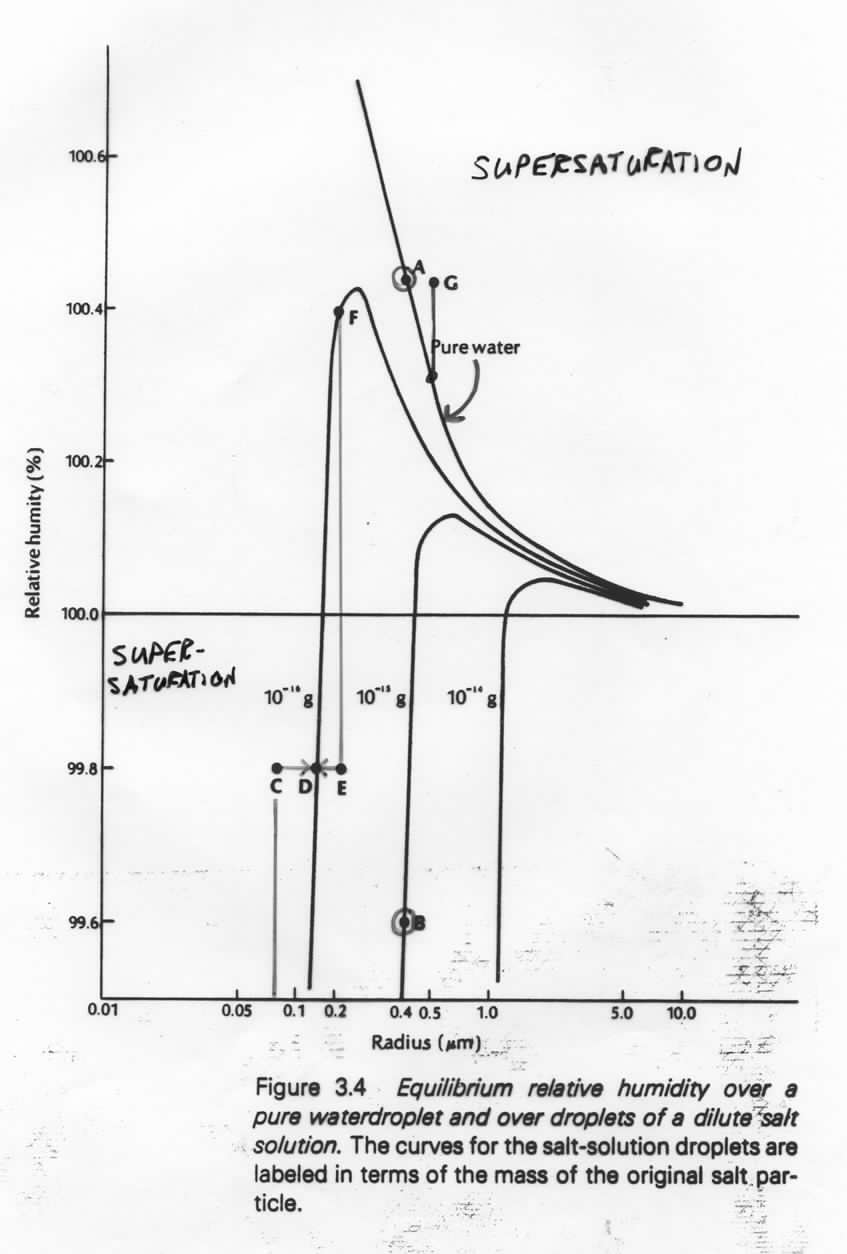 Supersaturation
Super-
saturation
CURVATURE AND SOLUTE EFFECTS
A:  r = 0.4 microns:  saturated relative to pure water,
RH=100.42%
B:  r = 0.4 microns:  w/ 10–15g (solute), A is
supersaturated (equilibrium at 99.6%)
C: 10–16g in solution; r=0.075 microns; RH=99.8%
supersaturated...grows to r=0.15 microns (D)
E: 10–16g in solution; r=0.2 microns; RH=99.8%
unsaturated (equilibrium at 100.4% (F))
...evaporates to r=0.15 microns (D)
G:  supersaturated relative to both pure and solute
curves...would grow rapidly
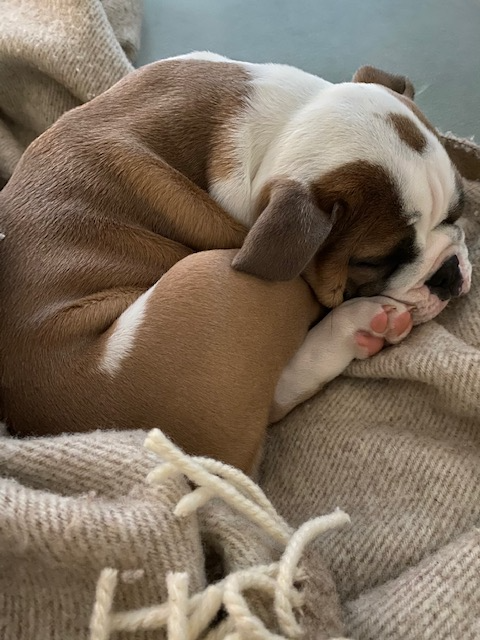 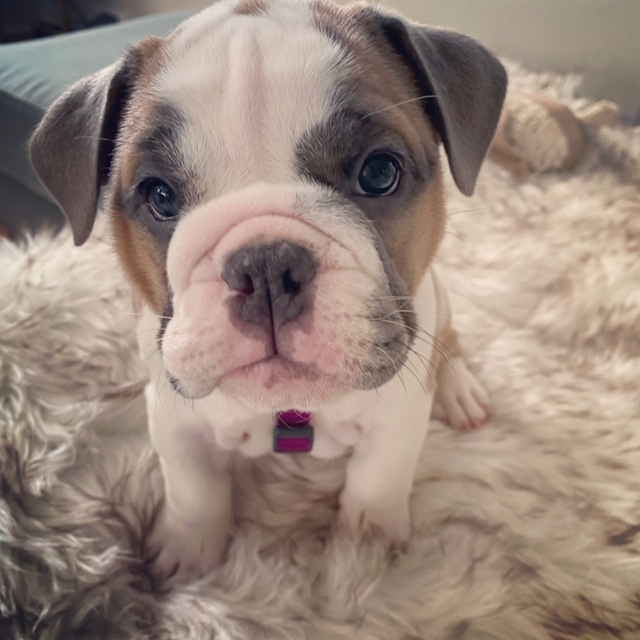 Condensation is a necessary but insufficient condition for precipitation formation.
Collision-Coalescence Process

As soon as a cloud droplet becomes large enough, raindrops start to fall. 

Terminal velocity: constant fall speed of a particle achieved through a balance of gravitational and drag forces

Larger drops will have a faster terminal velocity than small drops so the large drops will fall faster. 

Collisions occur and droplets merge.
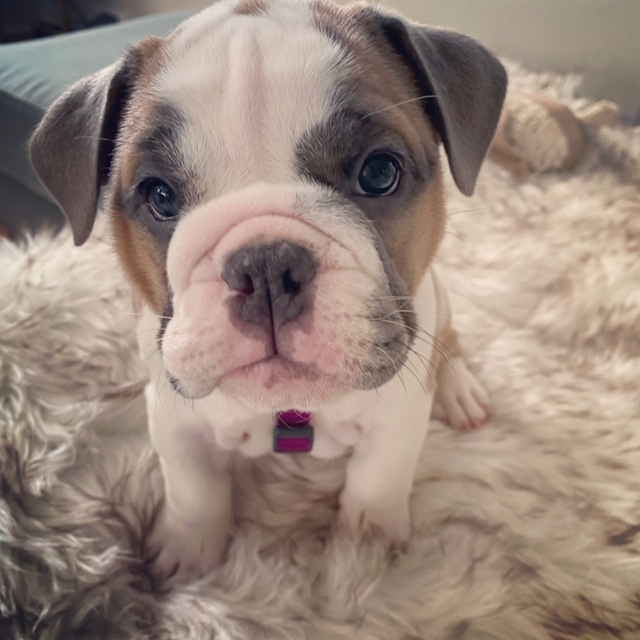 Collision-Coalescence Process

The collision-coalescence mechanism is most efficient in environments where cloud water content is large and large cloud droplets are plentiful (e.g. tropics).

Depends strongly on droplet size distribution, cloud water content/column moisture, updraft strength.

Drops make it to the ground when
The drop is large enough
The cloud base is low enough
The air between the cloud base and the ground is moist.
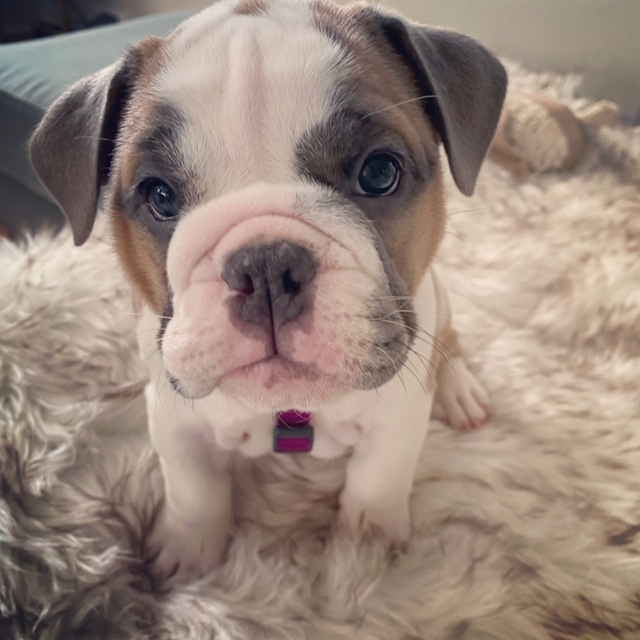 Bergeron (Ice Crystal) Process
When a cloud is comprised of both Supercooled Water and Ice Crystals, The Bergeron Process is the dominant process producing precipitation (diffusional growth).
The saturation vapor pressure over a water surface is greater than that over an ice surface at the same subfreezing temperature.

More vapor evaporating from liquid droplets than ice. Excess vapor deposits directly onto ice.
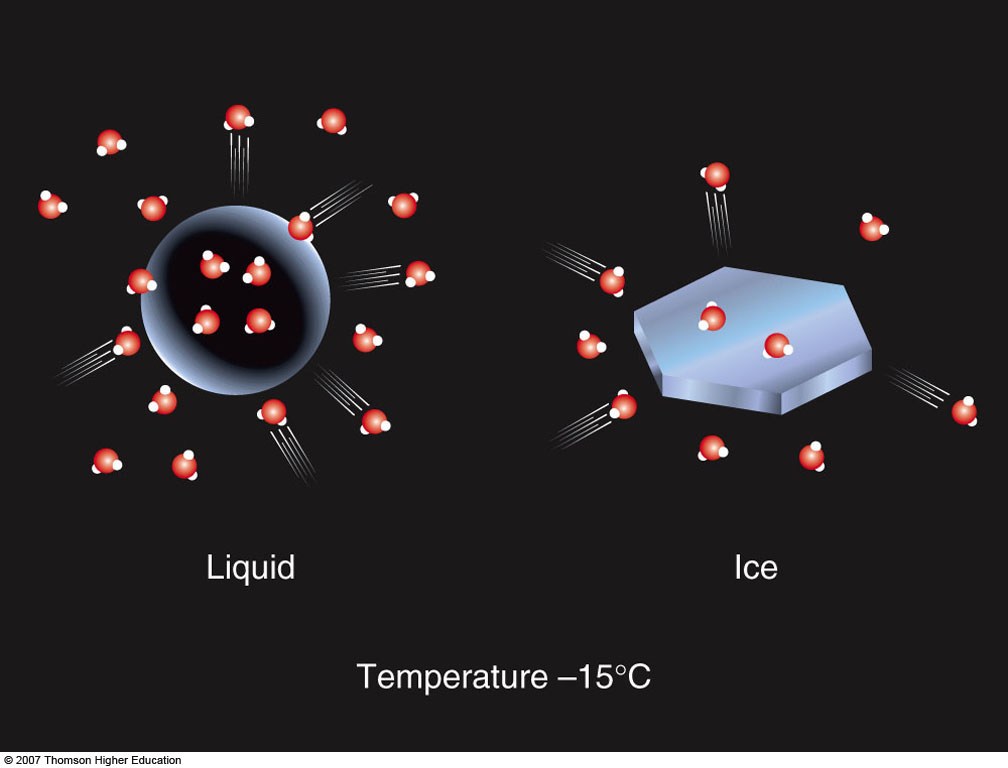 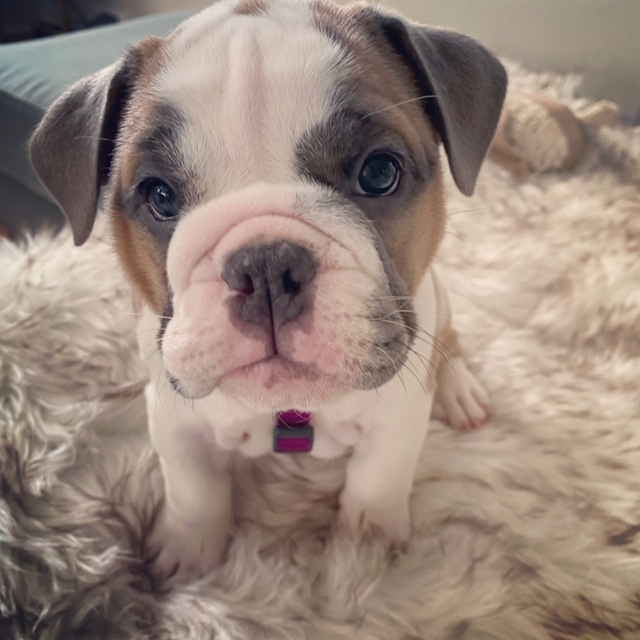 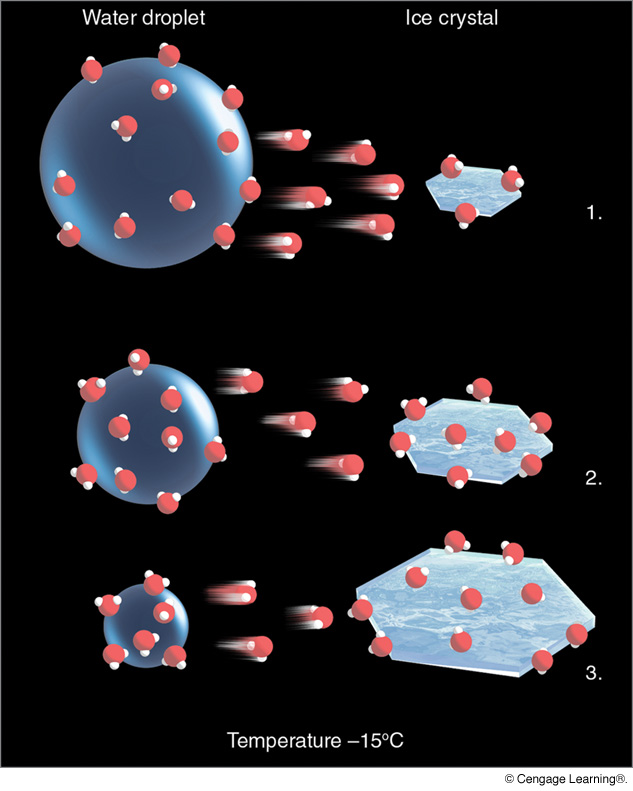 Bergeron (Ice Crystal) Process
(N: 135–146;
A:  Chap. 7)
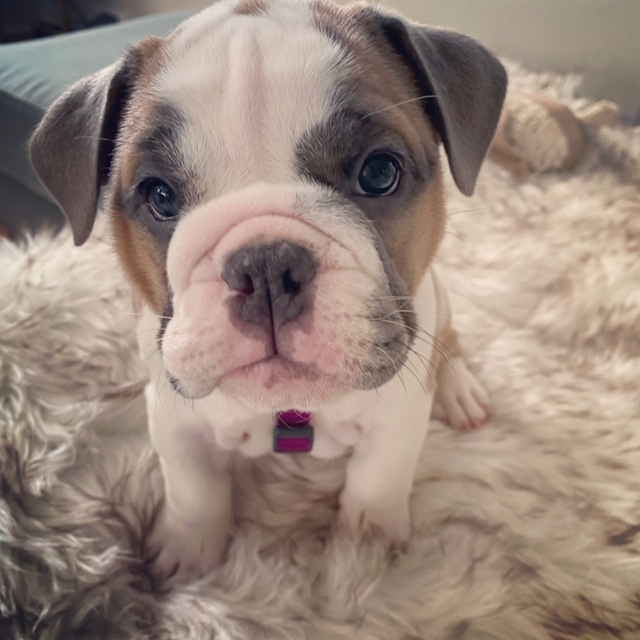 [Speaker Notes: Figure 7.9
The ice-crystal process. The greater number of water vapor molecules around the liquid droplets causes water molecules to diffuse from the liquid drops toward the ice crystals. The ice crystals absorb the water vapor and grow larger, while the water droplets grow smaller.]
Convective Cloud Formation
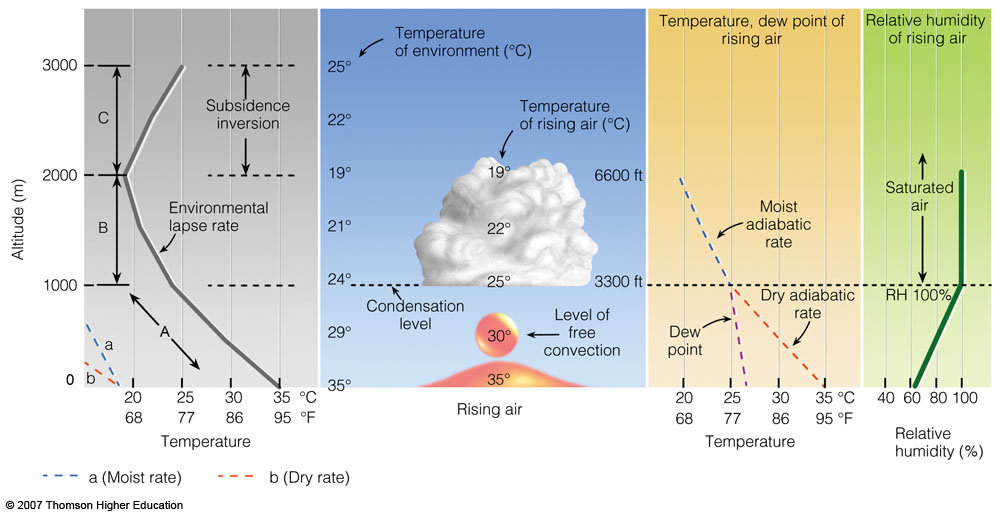 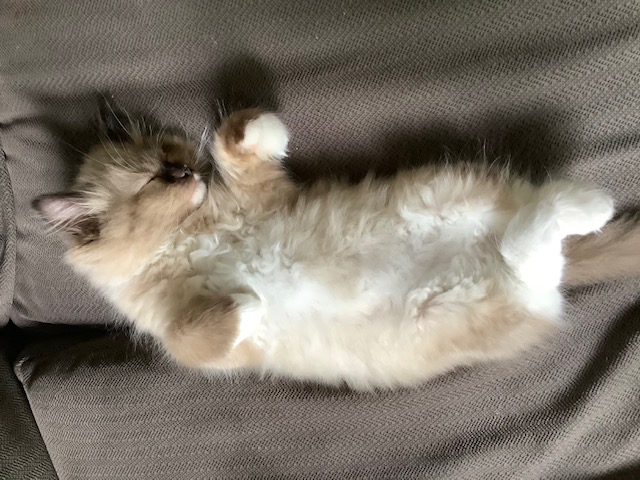 [Speaker Notes: Figure 6.18
The development of a cumulus cloud.]
PRECIPITATION BY LATITUDE BAND
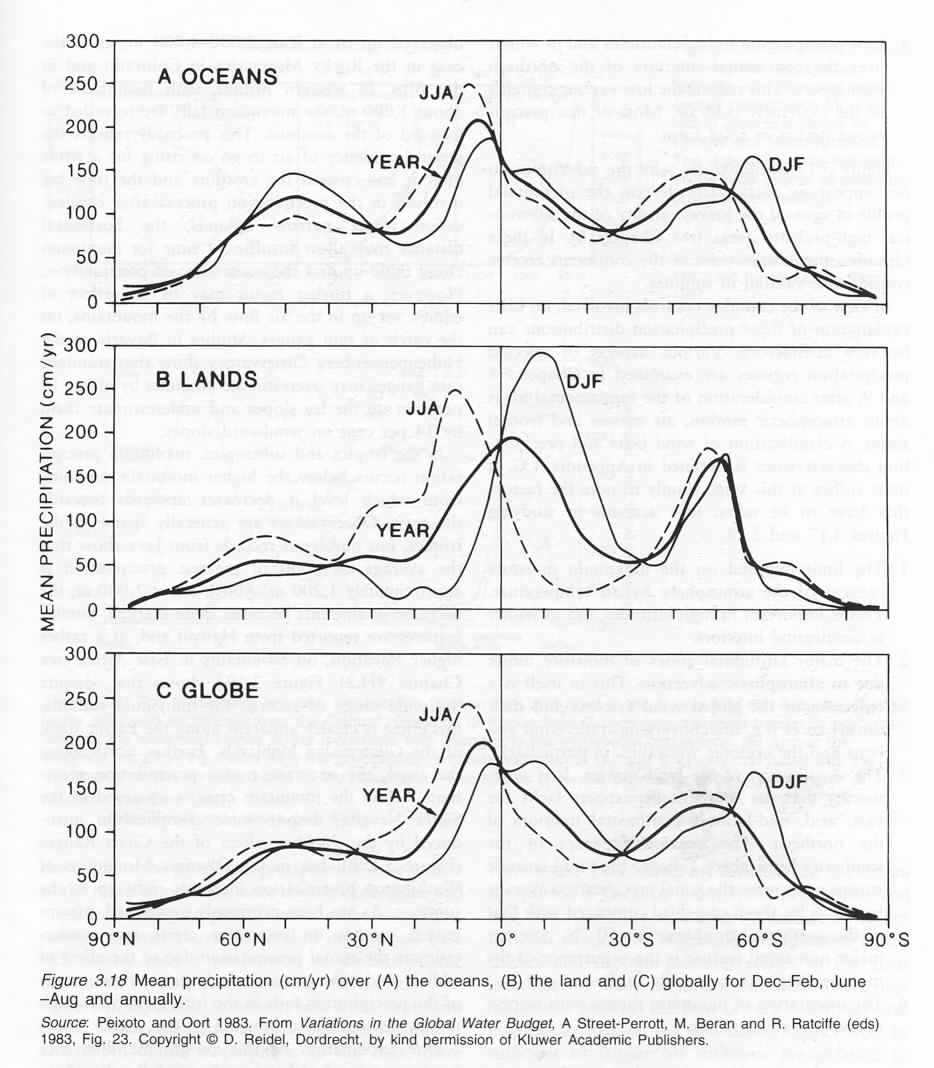 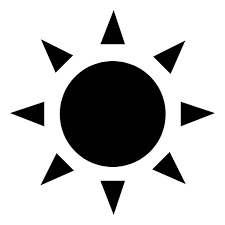 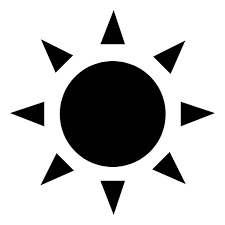 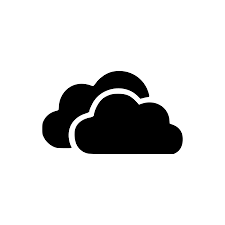 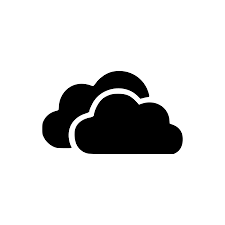 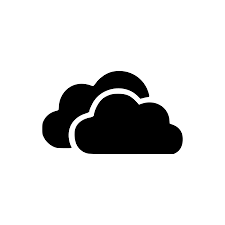 *
*S. Chile
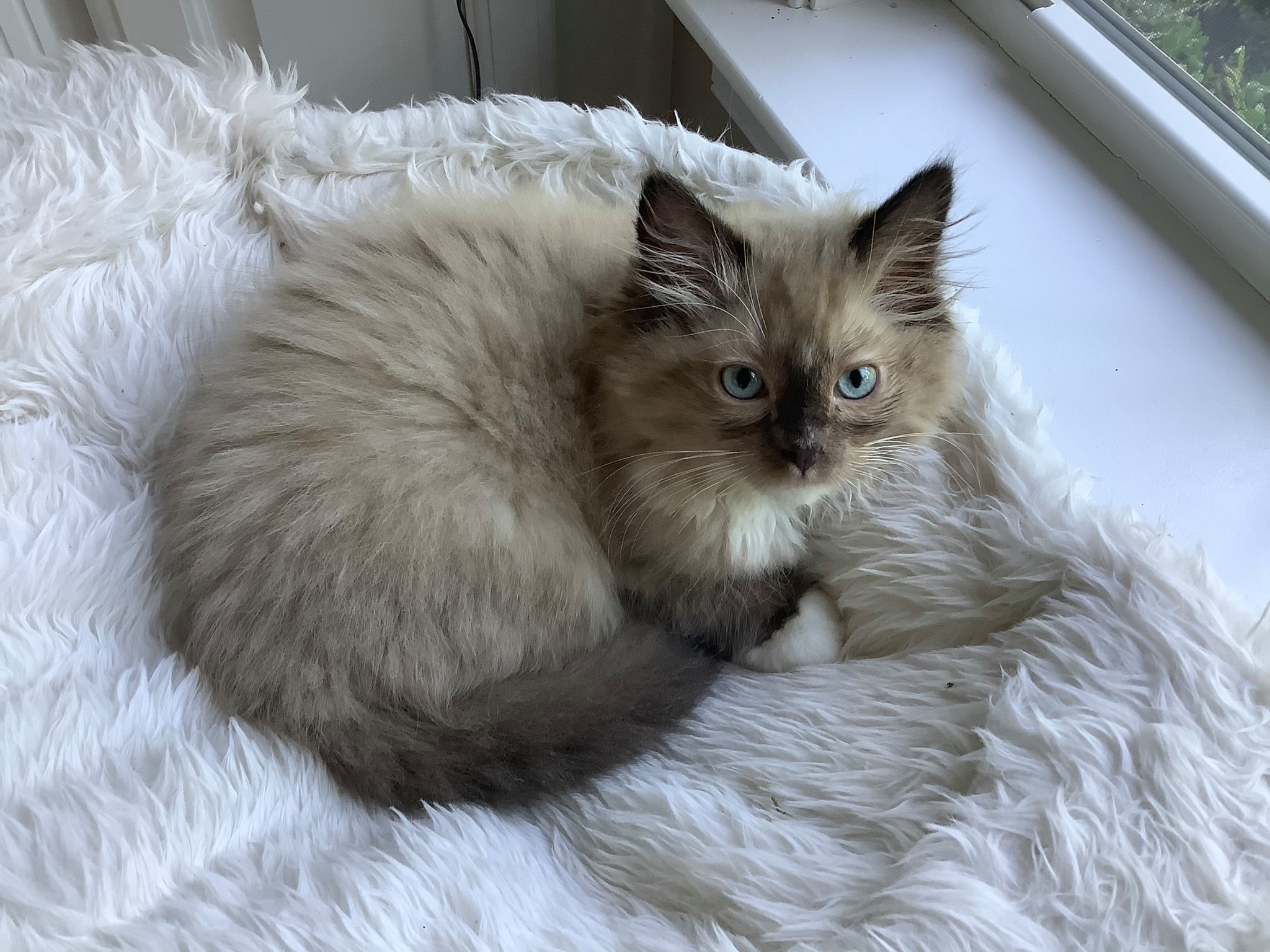 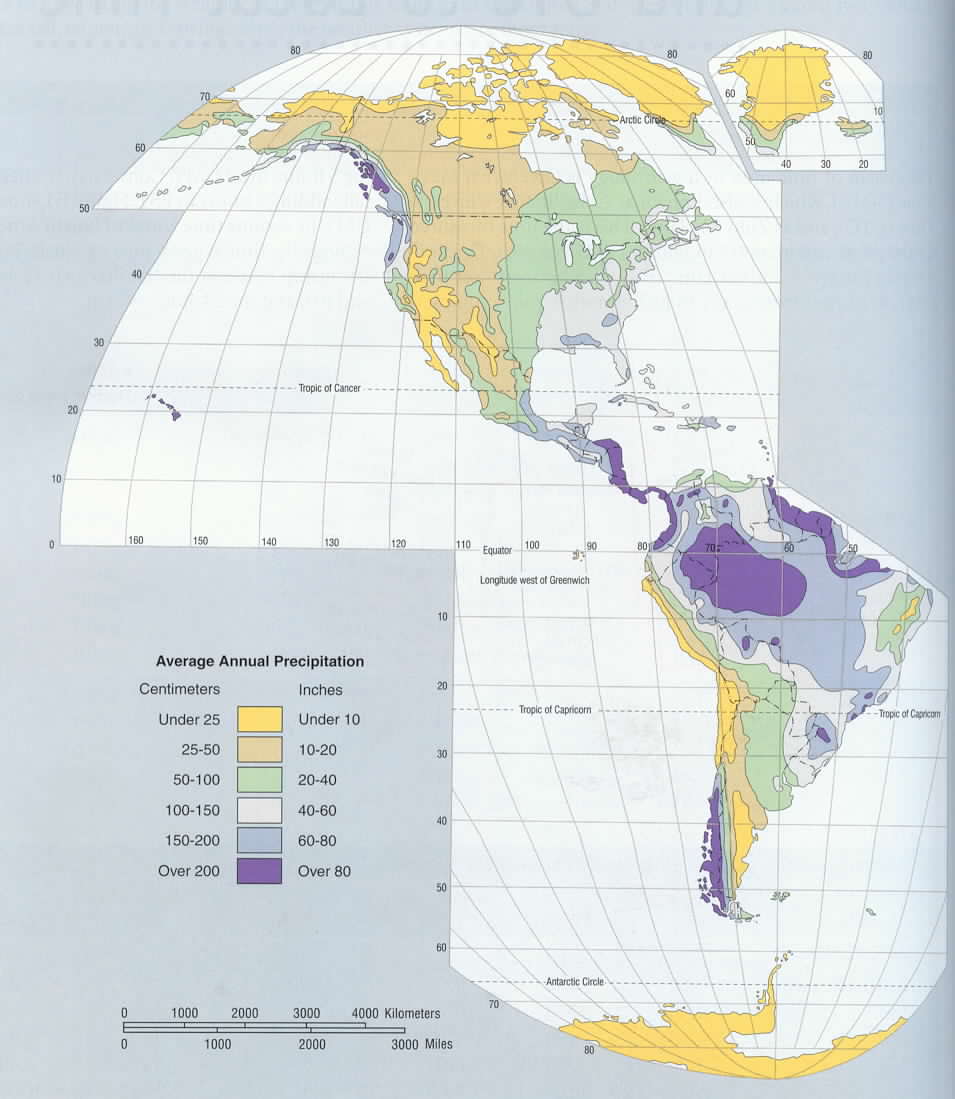 Mean Annual
Precipitation
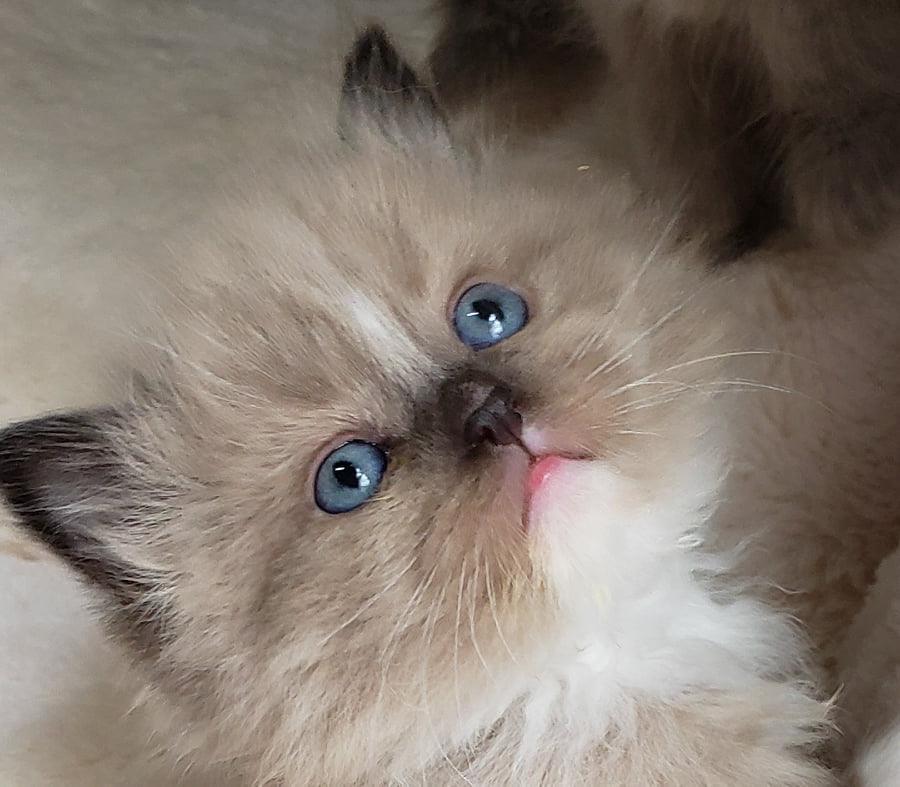 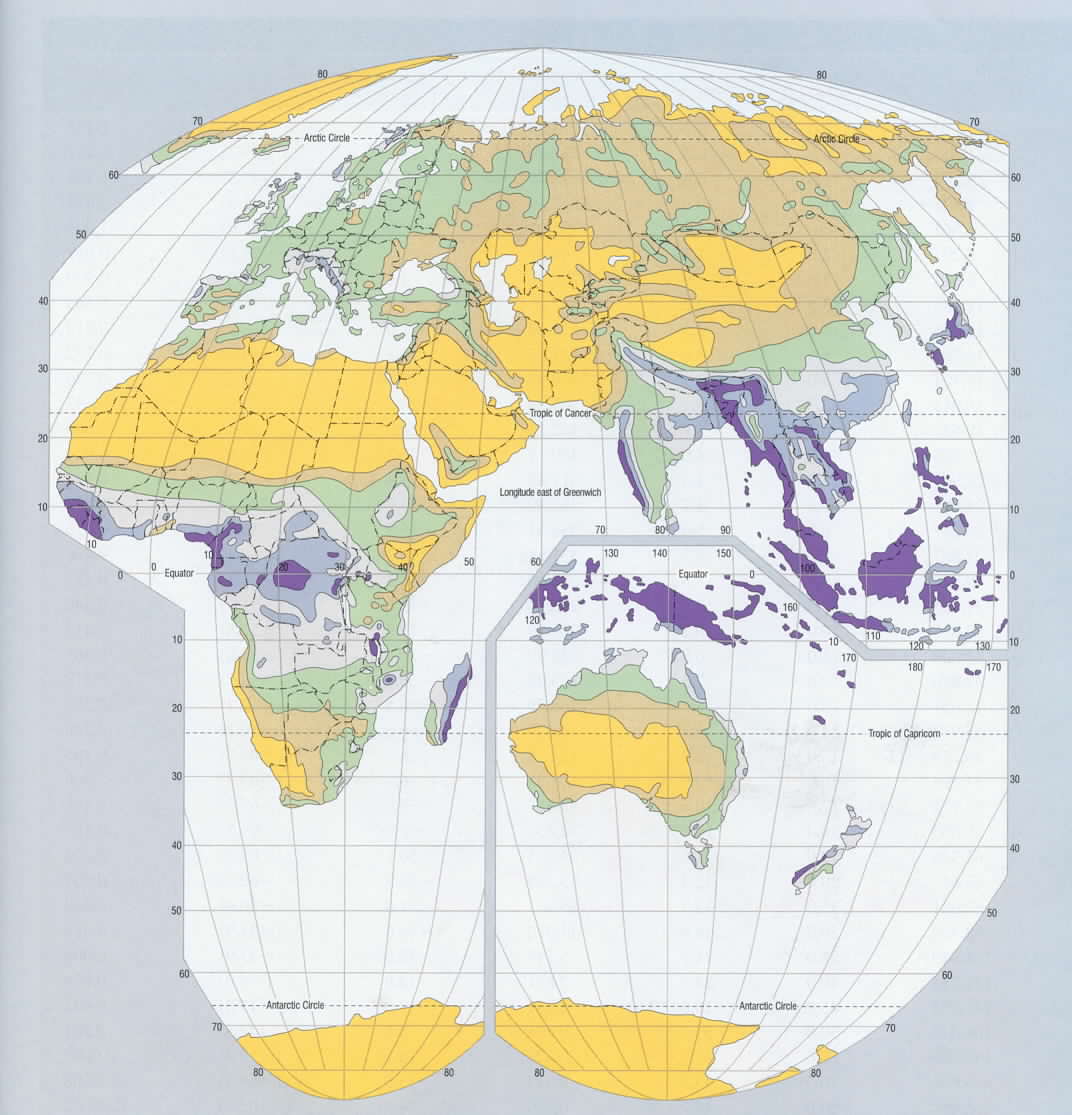 Mean Annual
Precipitation
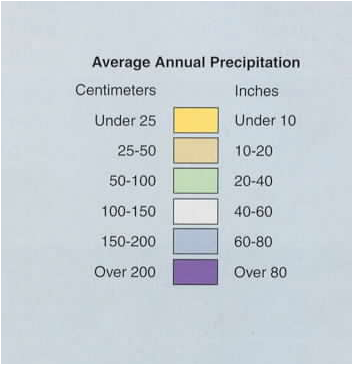 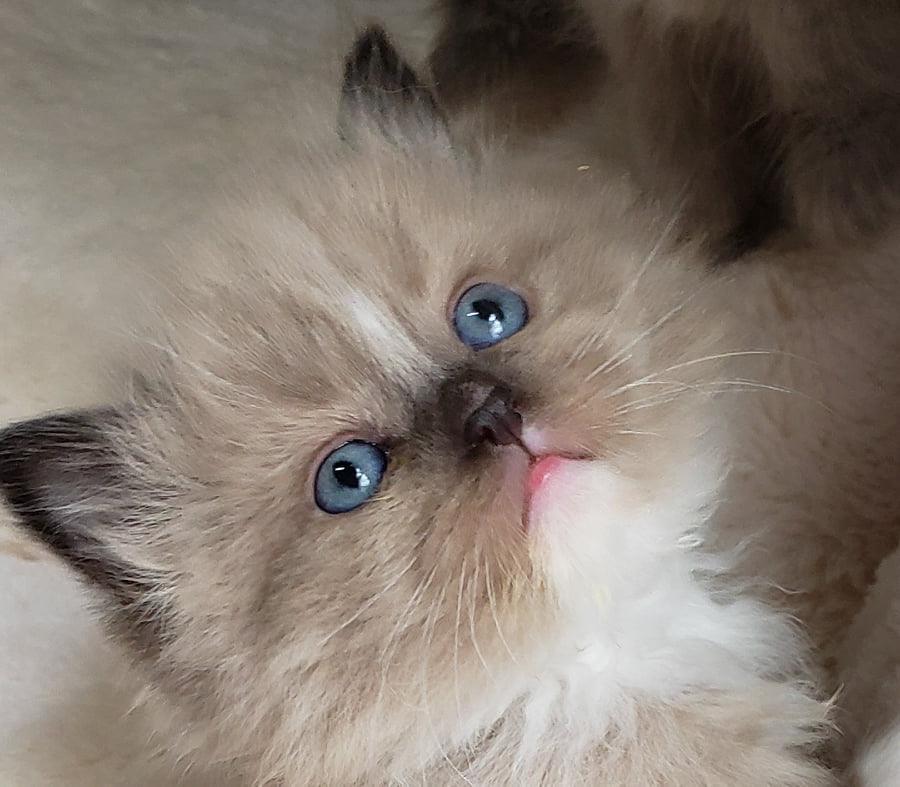 Mean Annual Precipitation
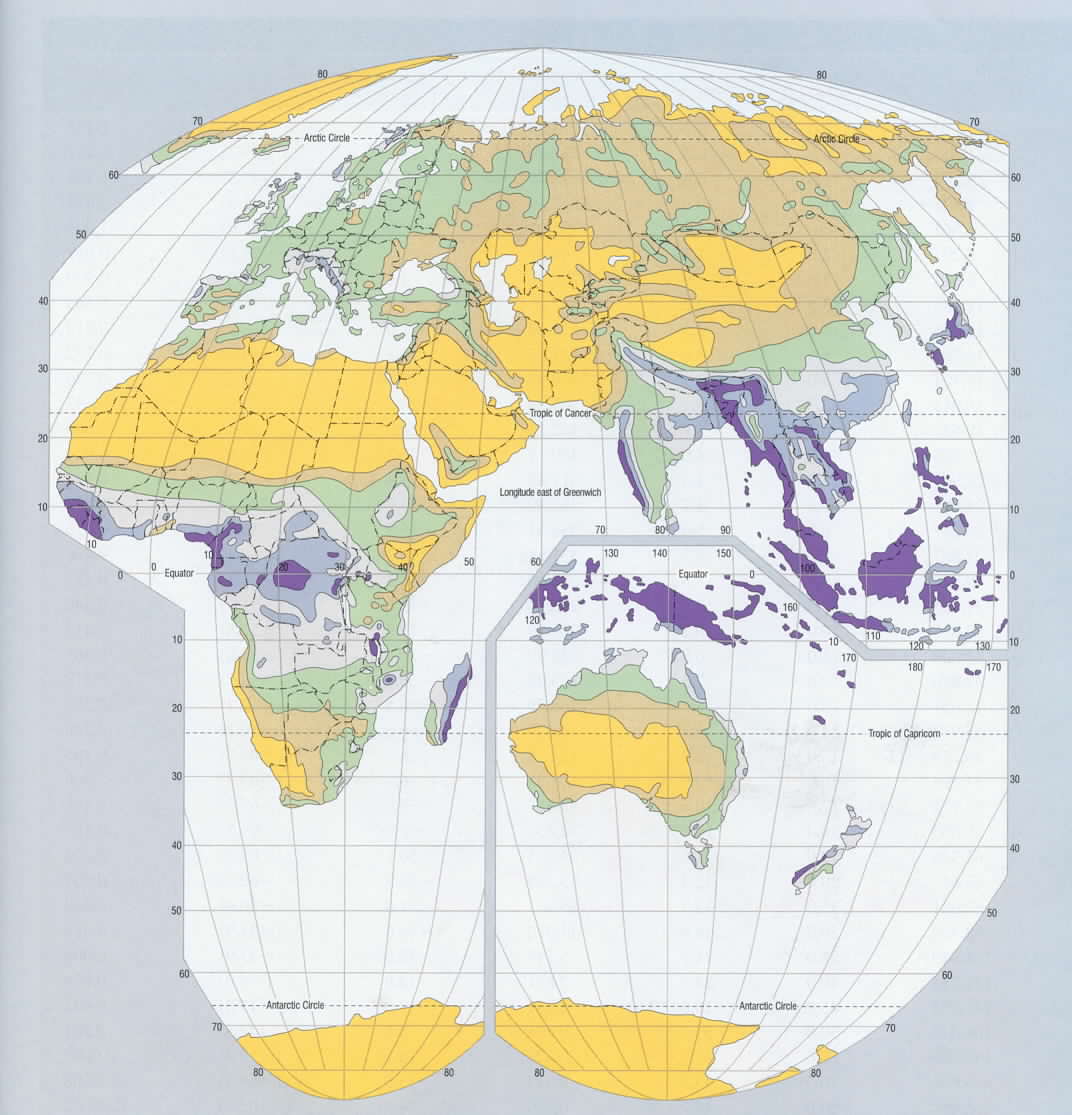 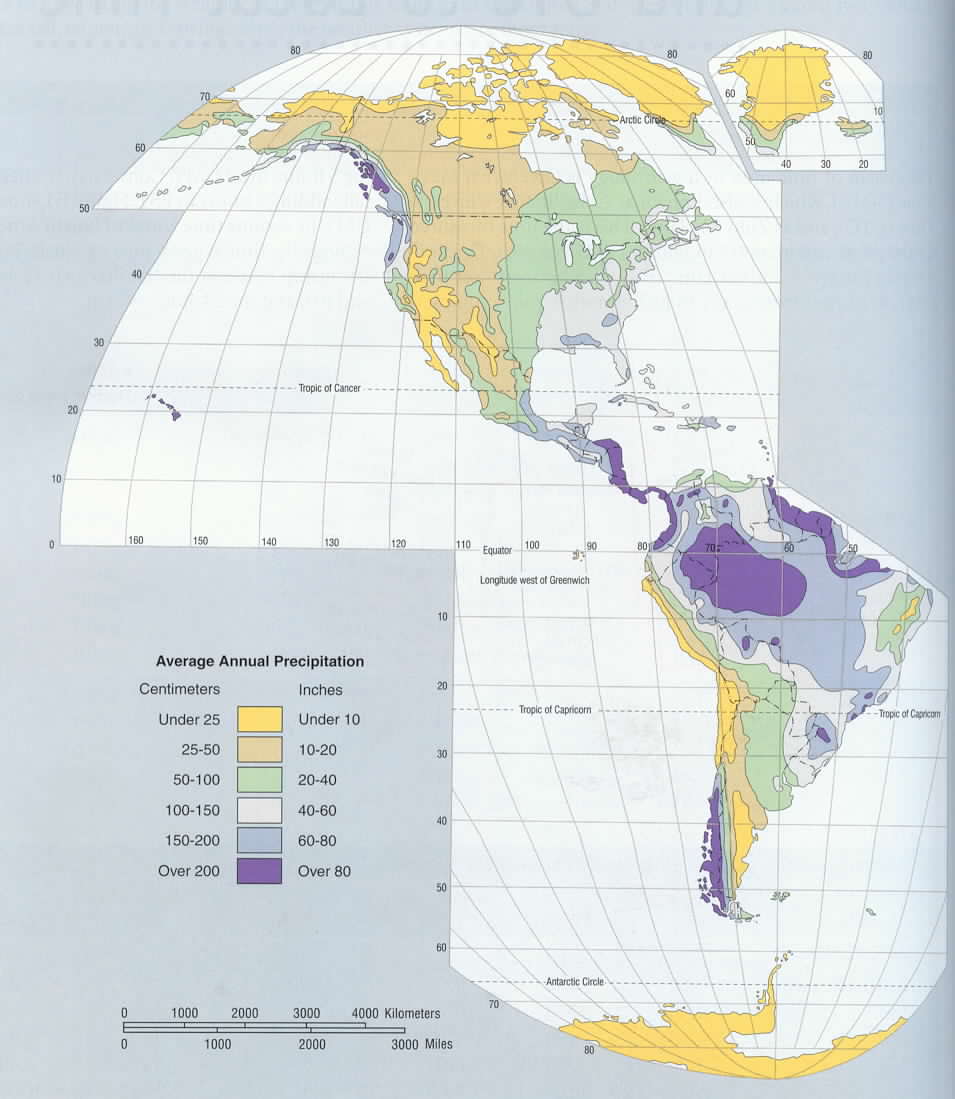 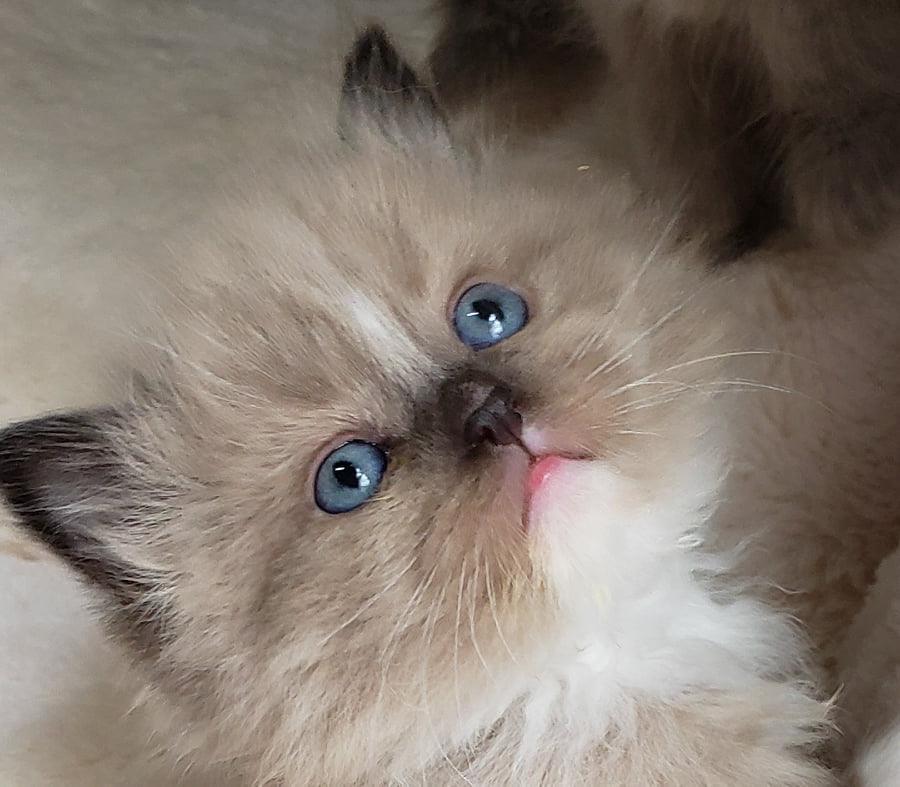 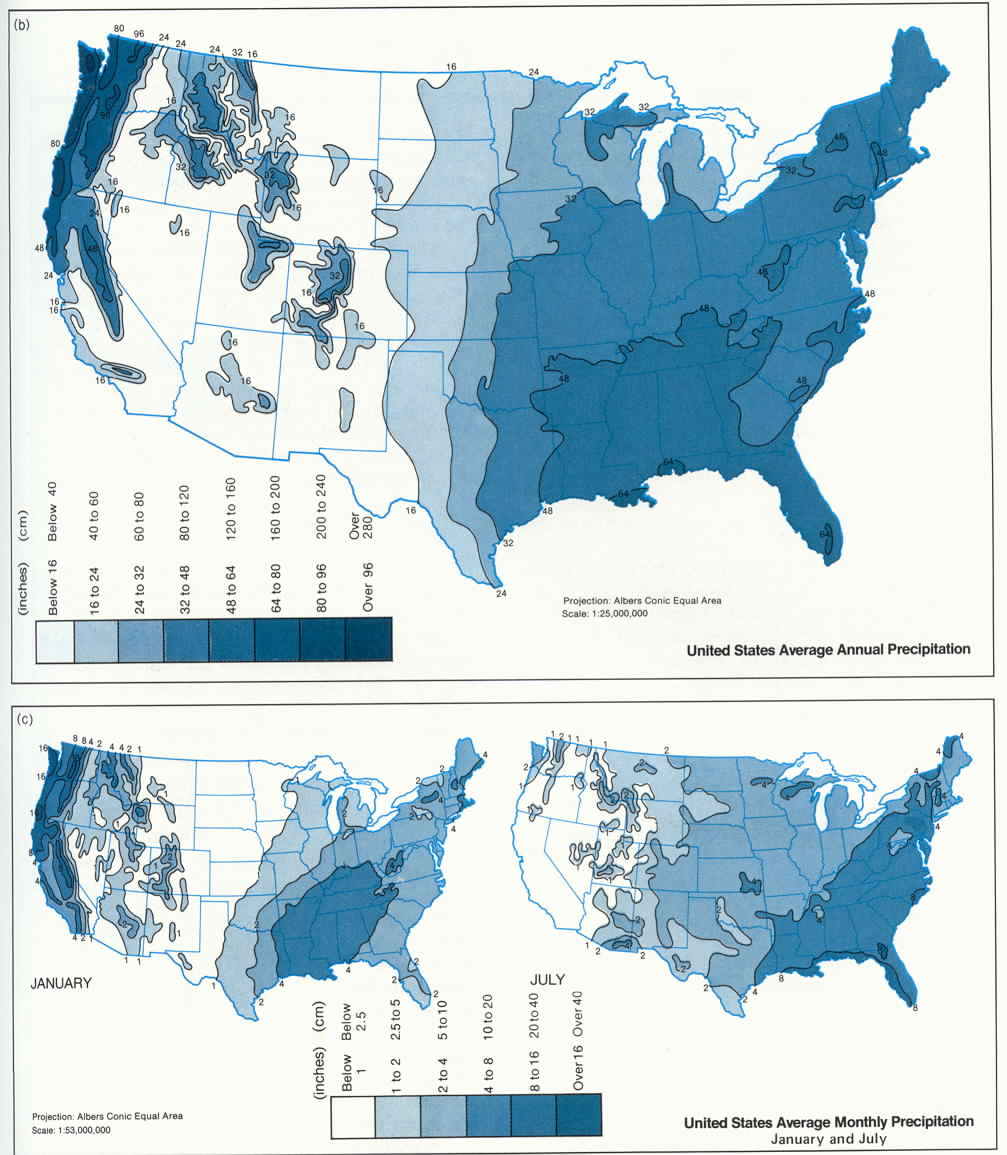 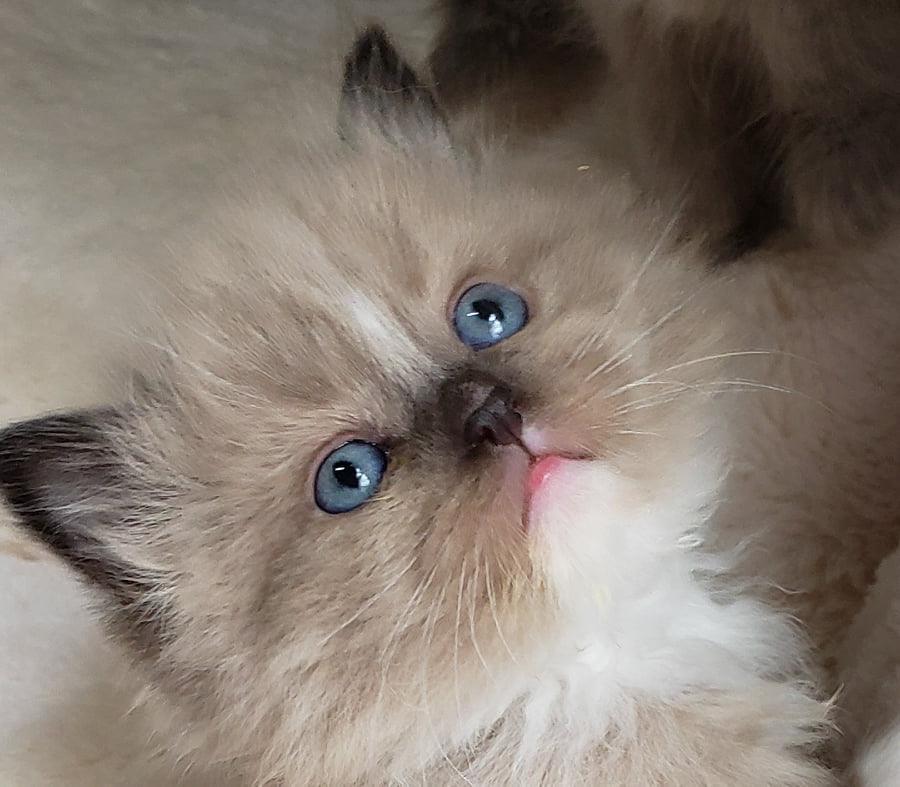 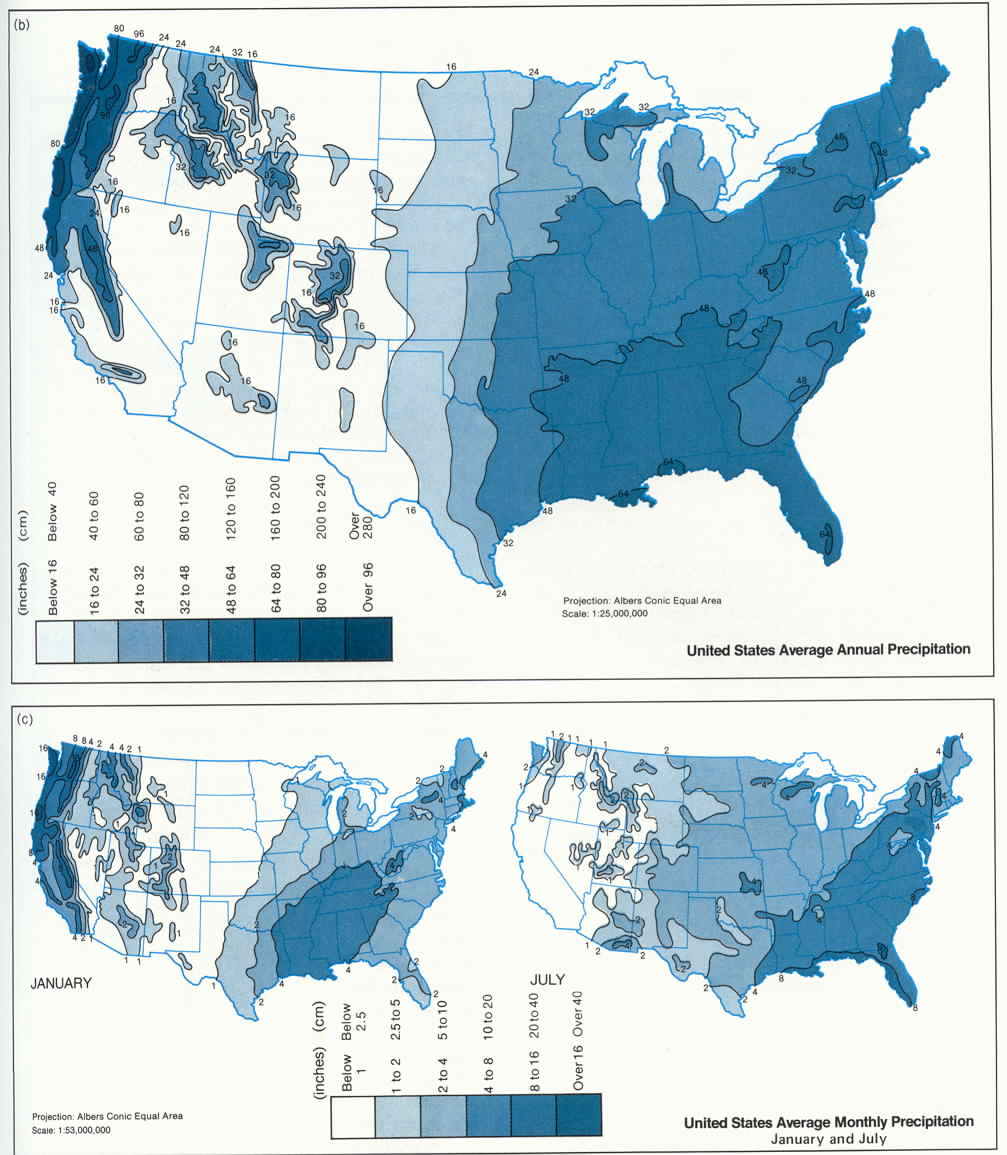 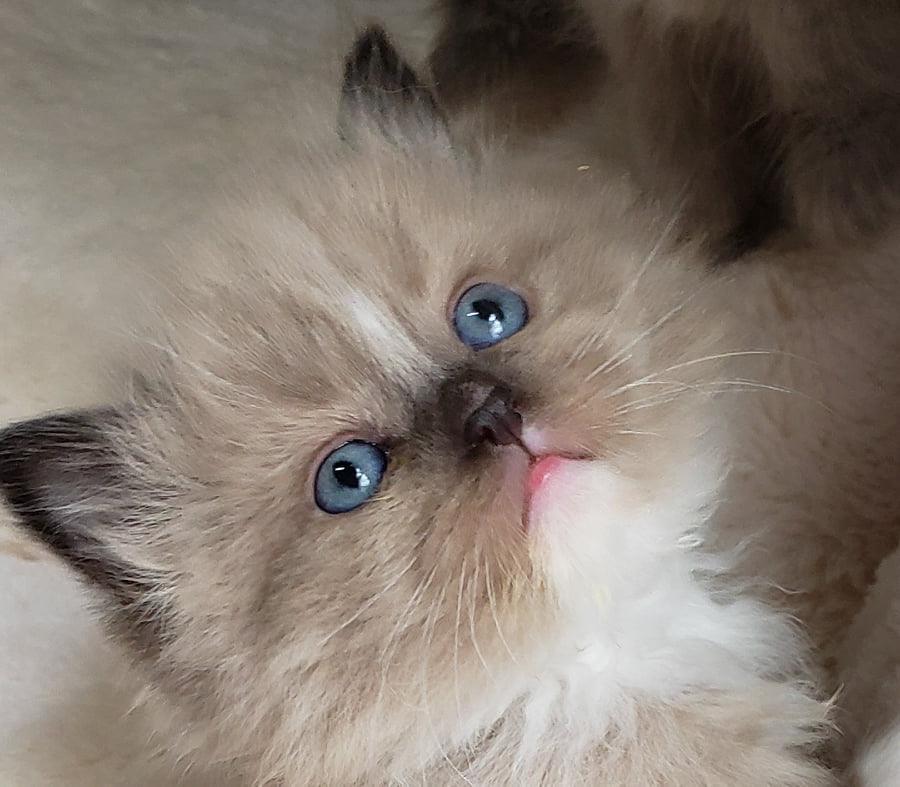 2 (13%)
14 (87%)
63 (75%)
21 (25%)
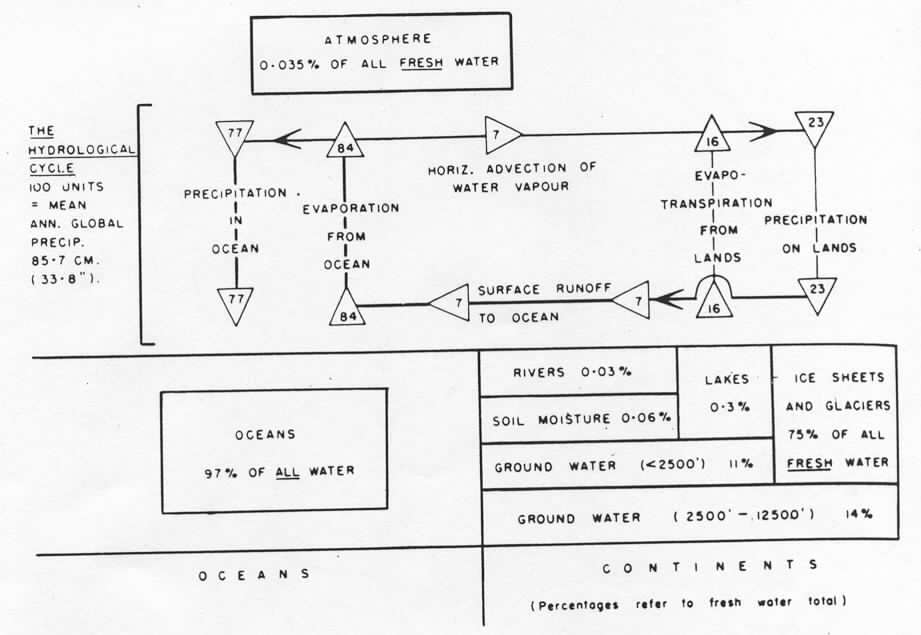 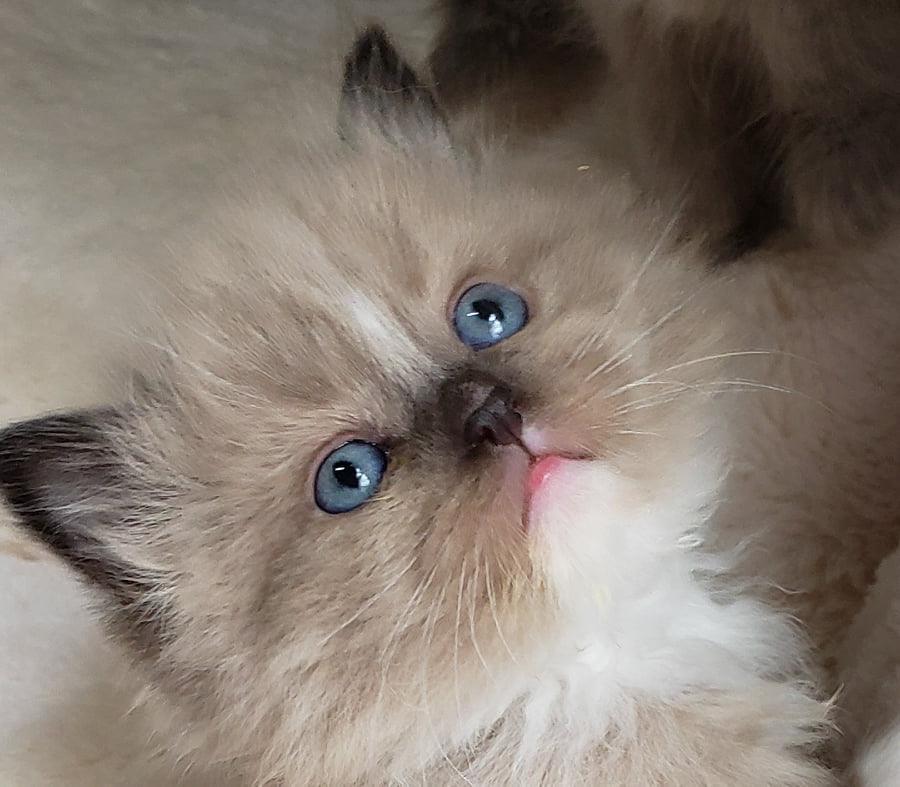